Πλαίσιο Δράσης
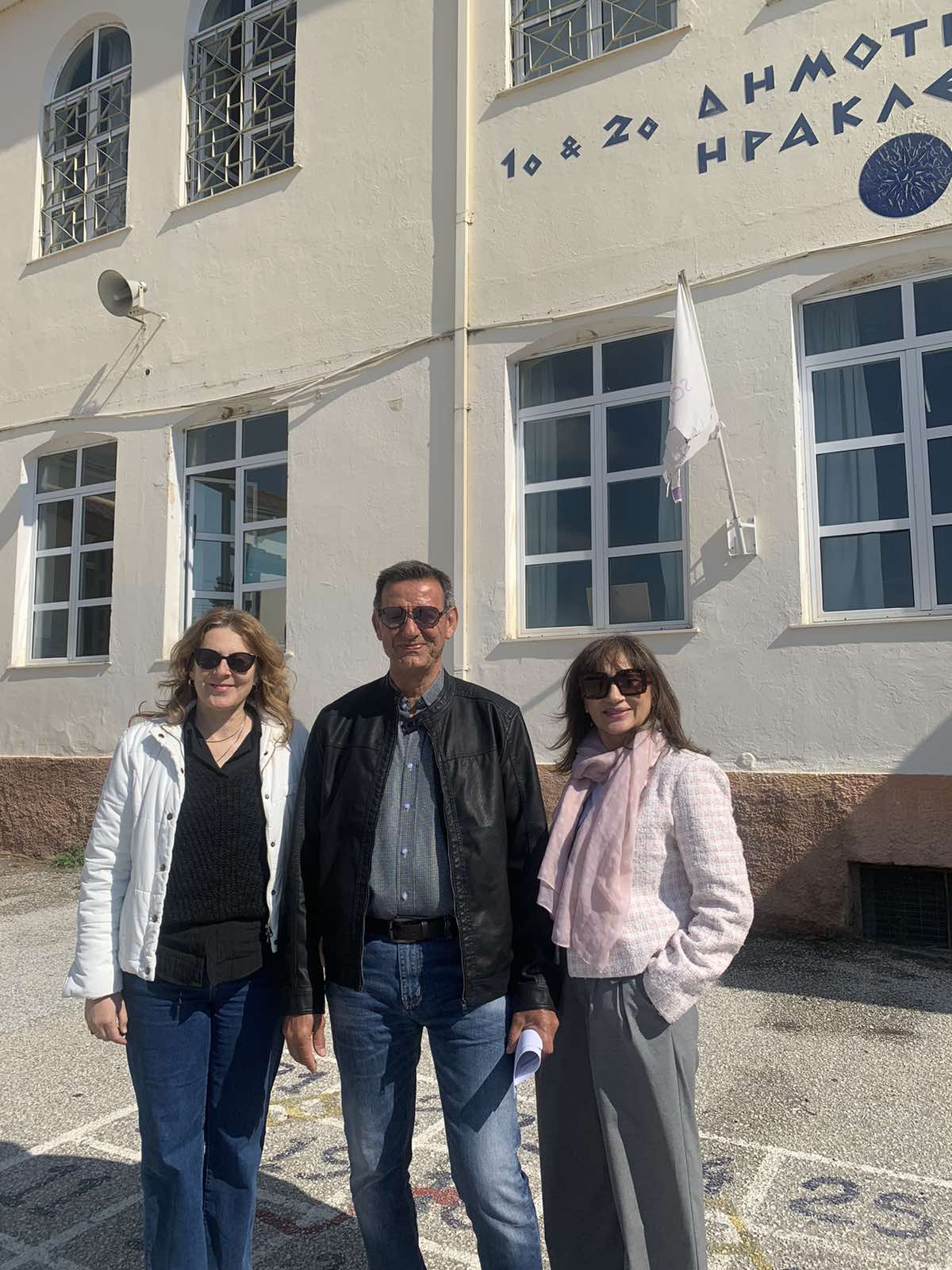 Υπεύθυνοι Εκπαιδευτικοί
2ο Δημοτικό Σχολείο Ηράκλειας –
 27 Μαρτίου 2025
Εκπαιδευτική Επίσκεψη στο Λιμναίο – Αγροτουρισμός και Περιβάλλον
0:2
Kerkini Lake | Luna Trips
Η Επίσκεψη
Υποδοχή και Παρουσίαση
Ξενάγηση από τον κ. Νικόλαο Γάλλιο o οποίος είναι Πρόεδρος του Διοικητικού Συμβουλίου της Agroxenia, ξεναγός και ιδιοκτήτης του Λιμναίου.
Παρουσίαση για τον αγροτουρισμό και το περιβάλλον
Συζήτηση με ενεργή συμμετοχή των μαθητών
Μαθησιακά Οφέλη
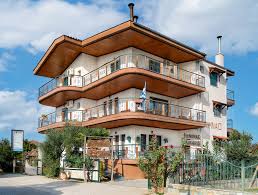 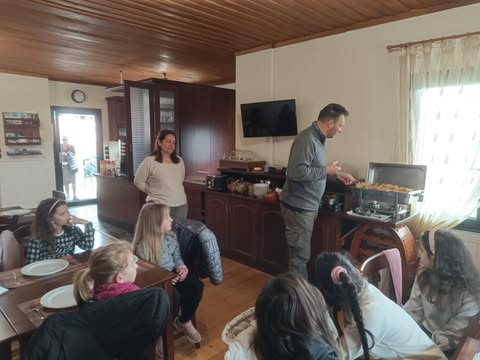 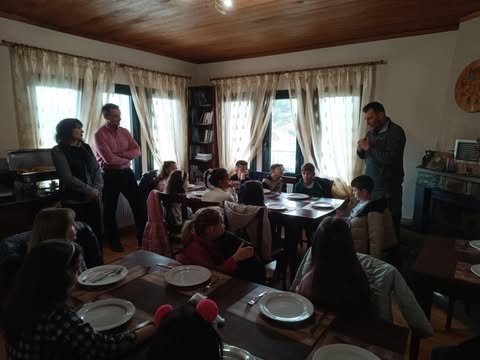 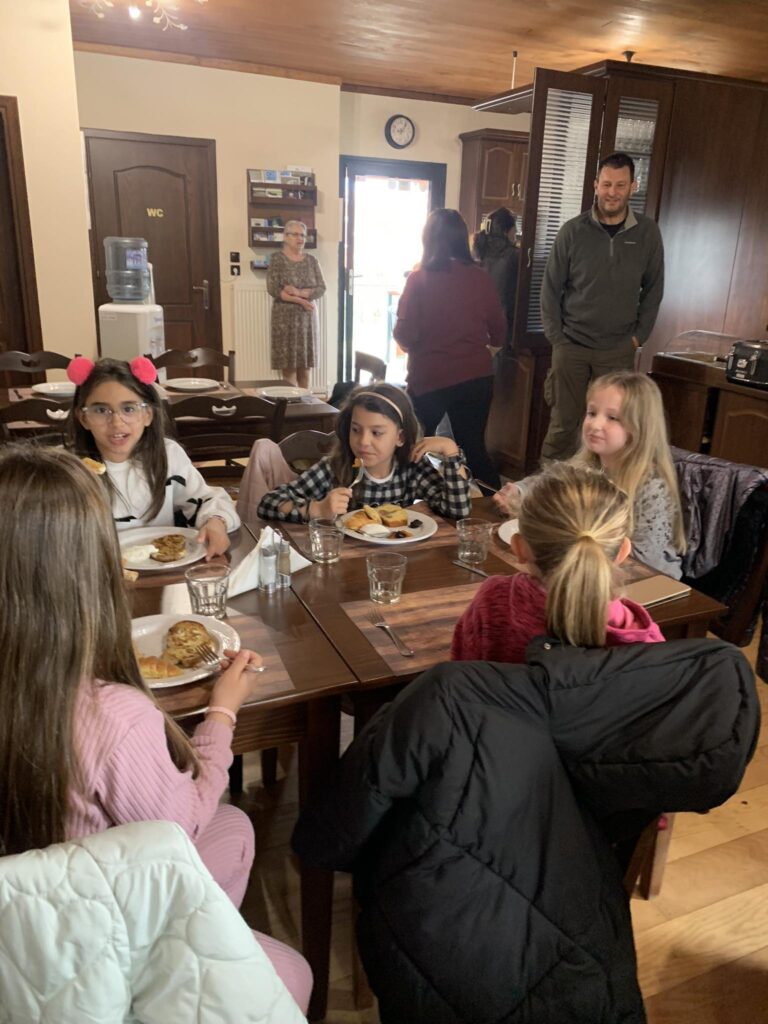 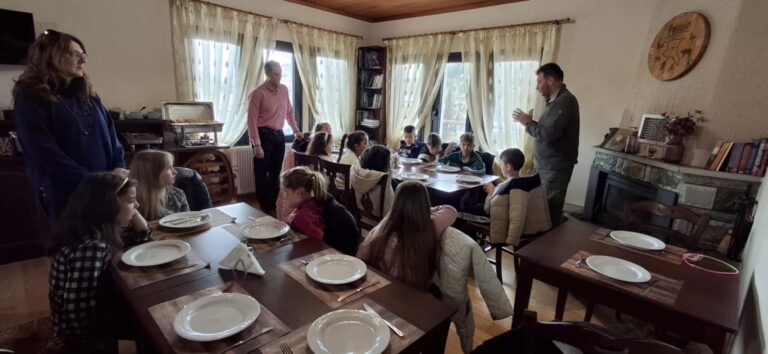 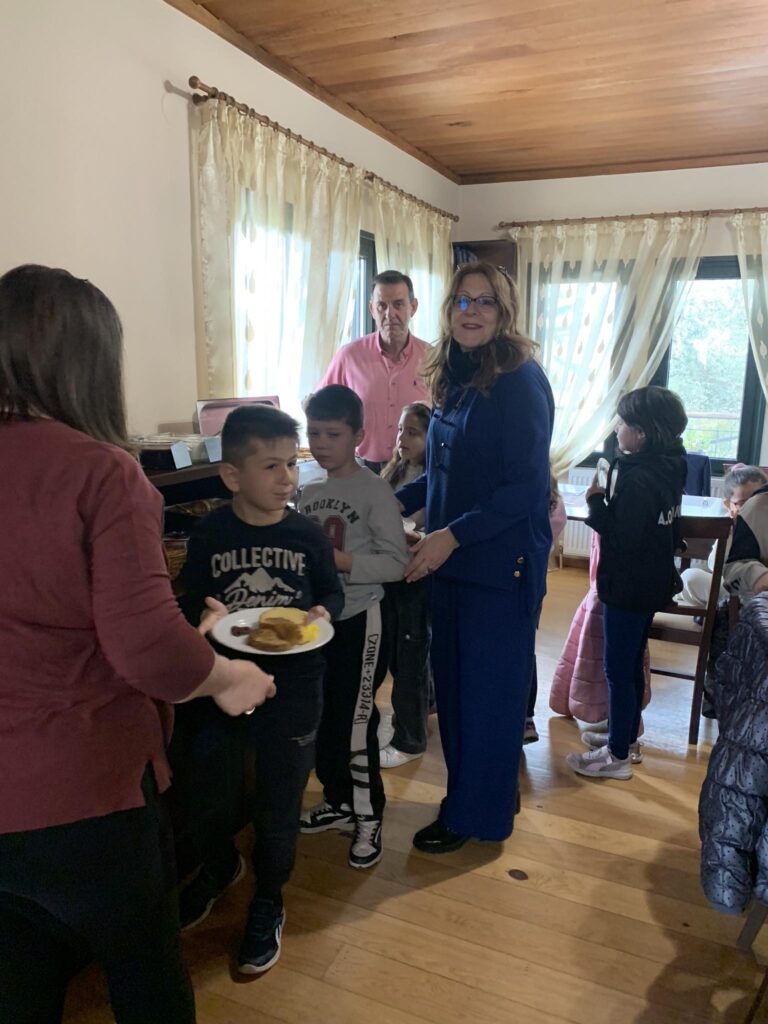 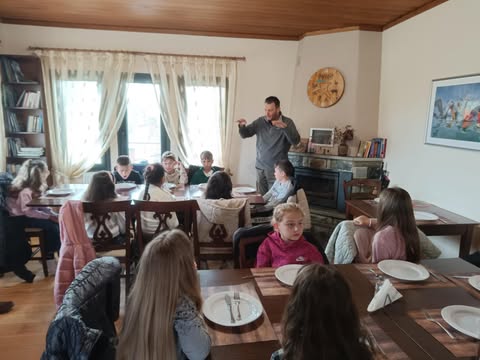 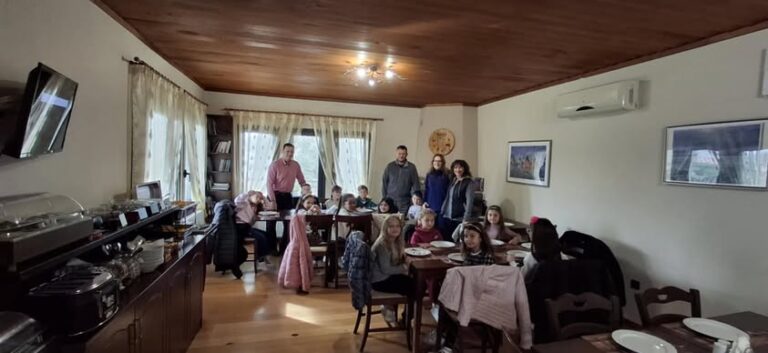 Συμπεράσματα
Ενίσχυση περιβαλλοντικής συνείδησης
Βιωματική μάθηση μέσα από δράση
Εμπλουτισμός σχολικής ζωής με εμπειρίες από τη φύση και την τοπική κουλτούρα
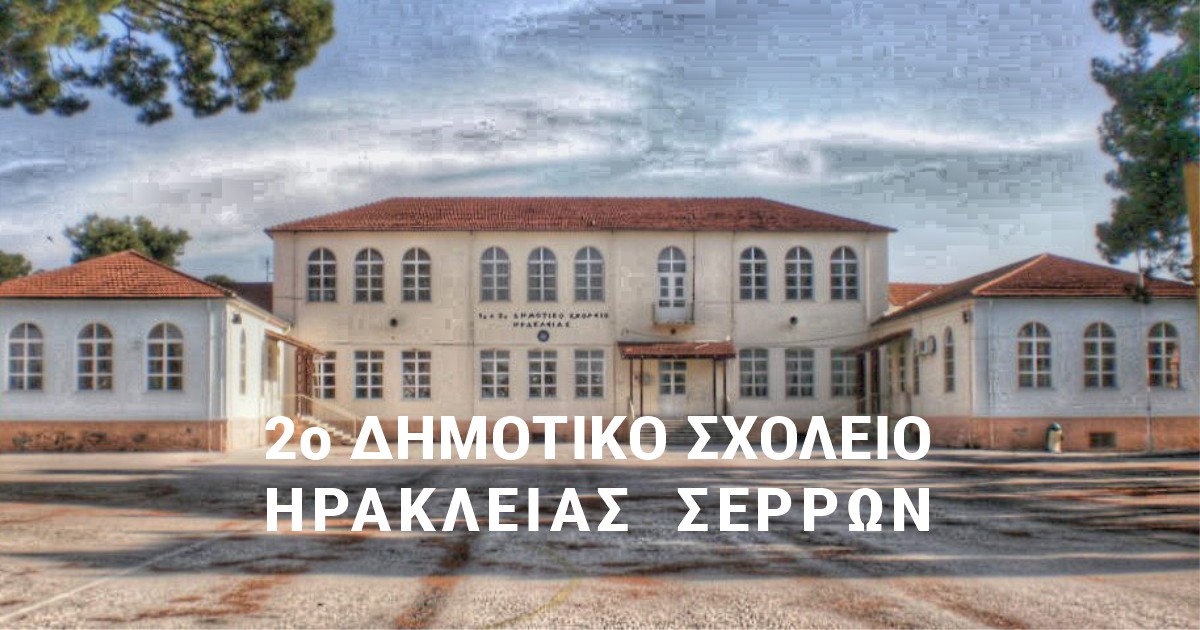 Εκπαιδευτική Επίσκεψη στο σχολειο από
εκπροσώπους του Οργανισμού Φυσικού Περιβάλλοντος και Κλιματικής Αλλαγής (ΟΦΥΠΕΚΑ):κ.Αγγελική Δημάκη και  κ.Χρυσάνθη Ιντζίδου.
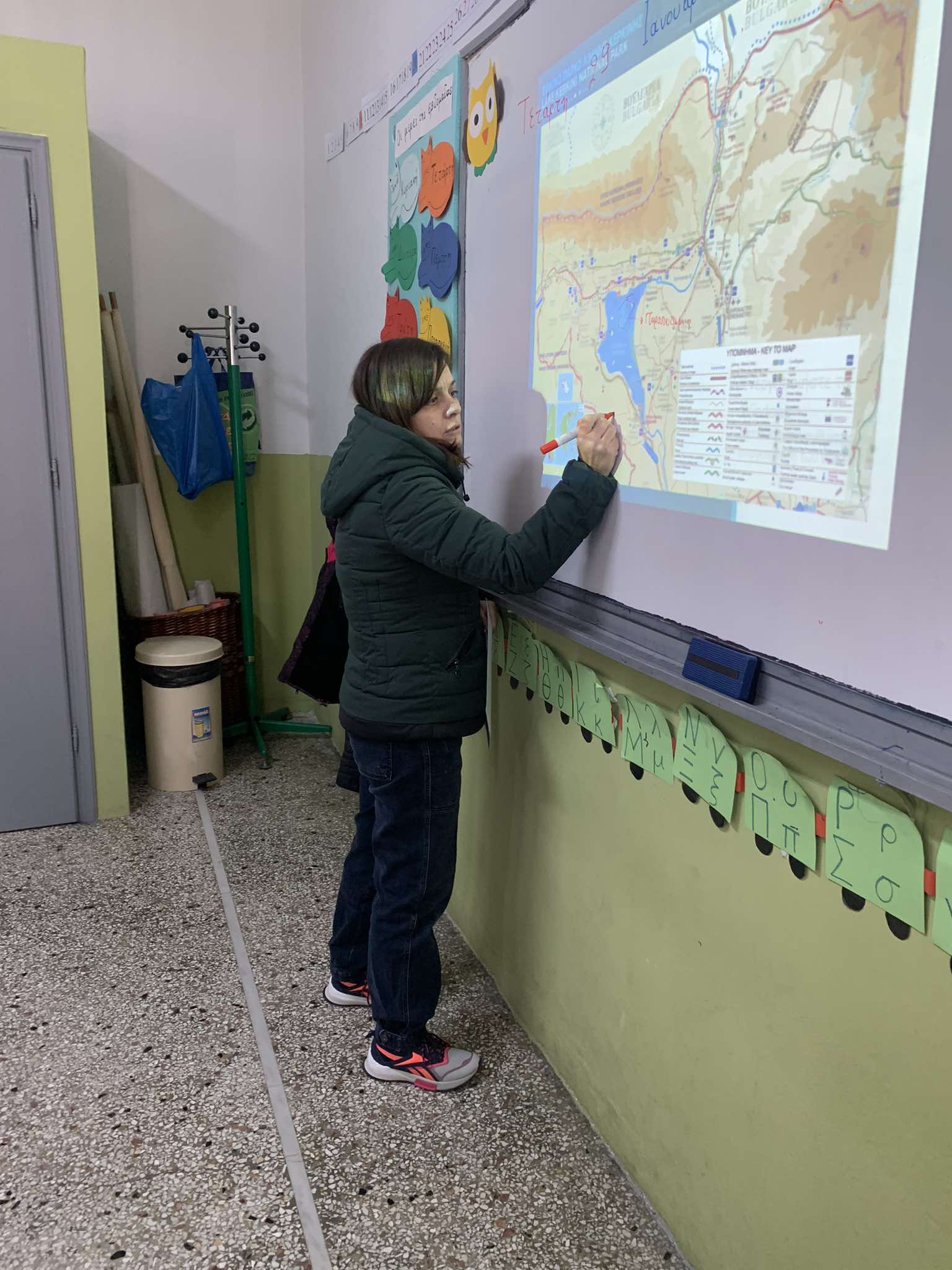 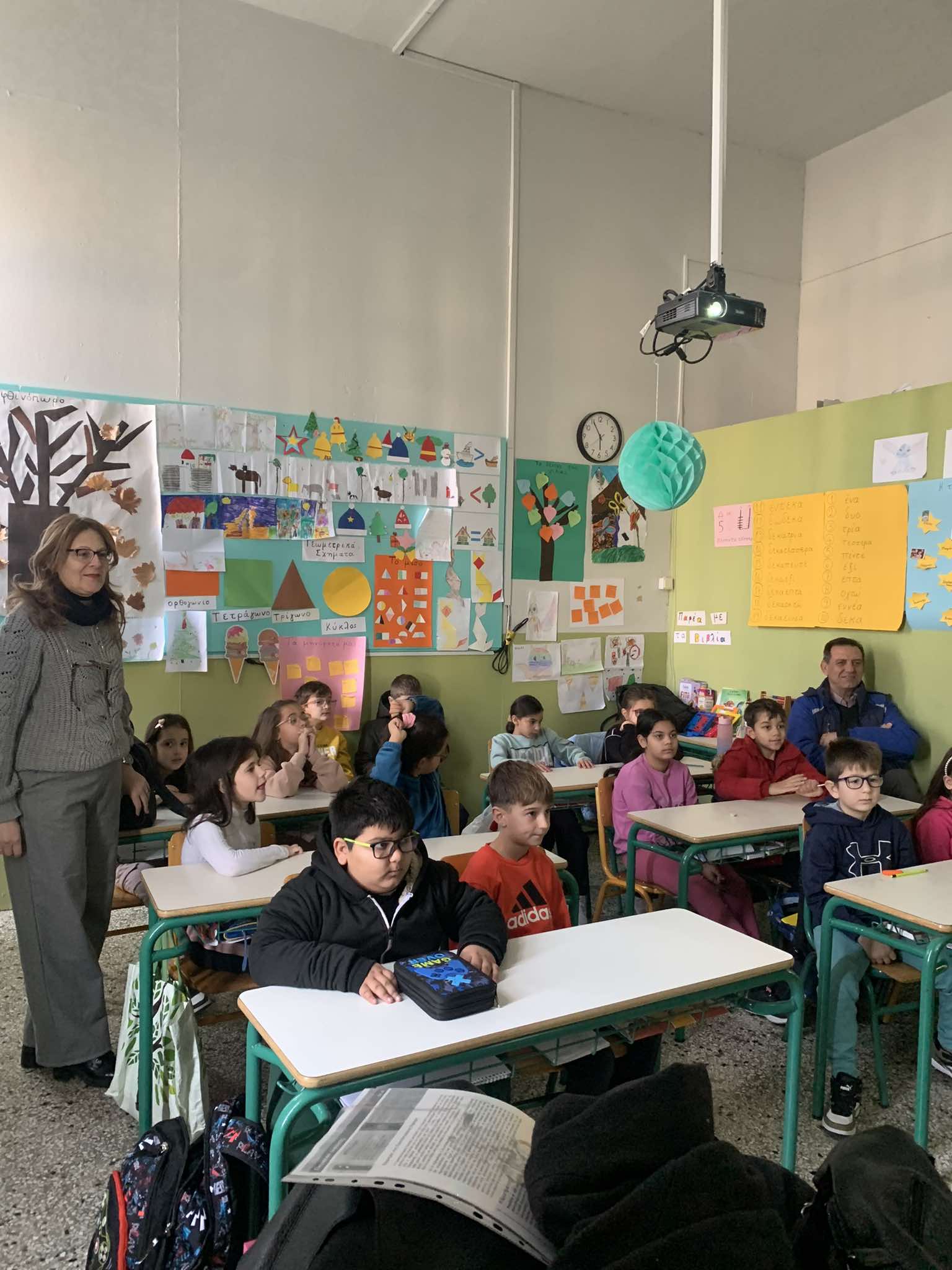 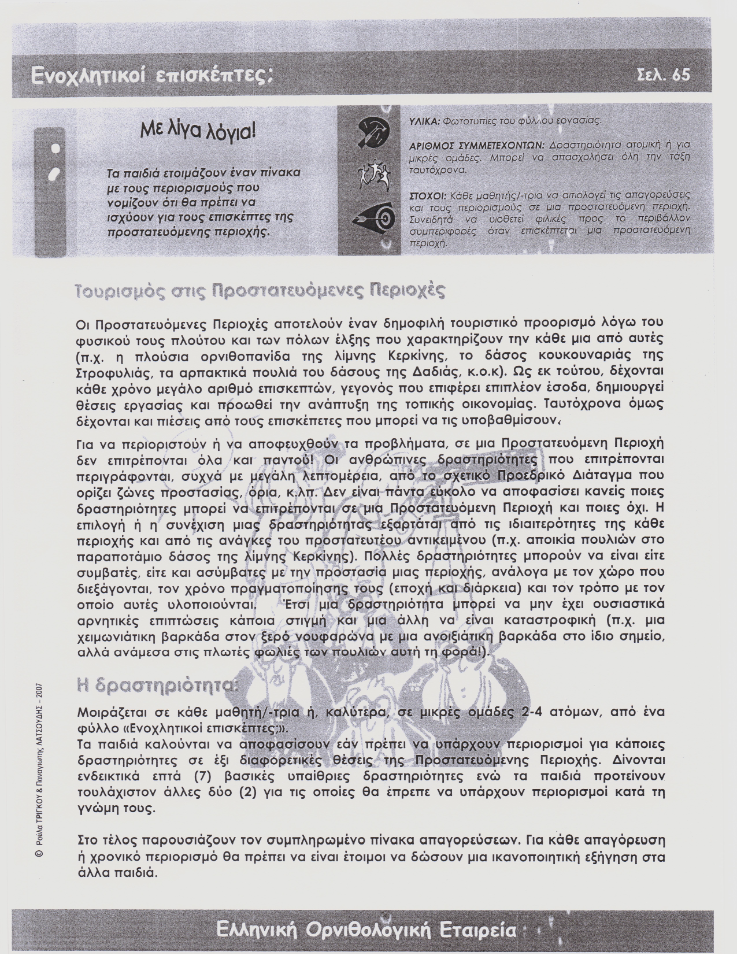 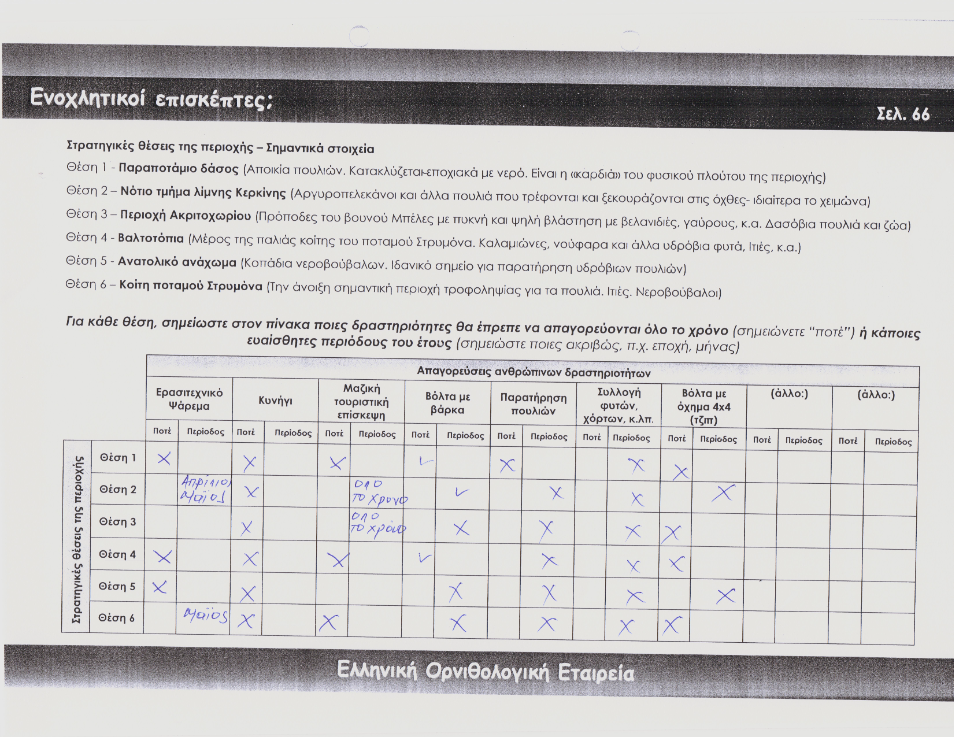 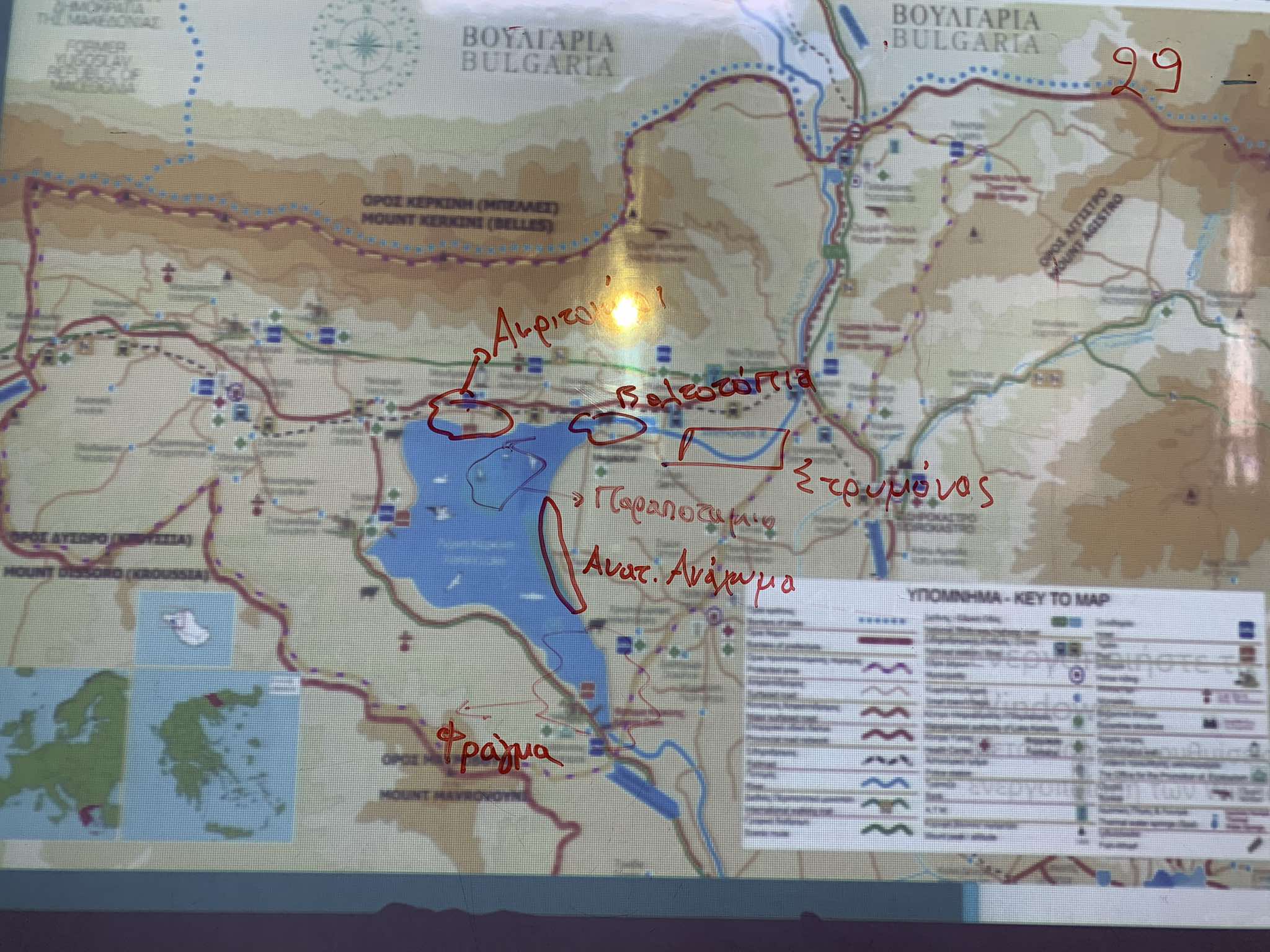 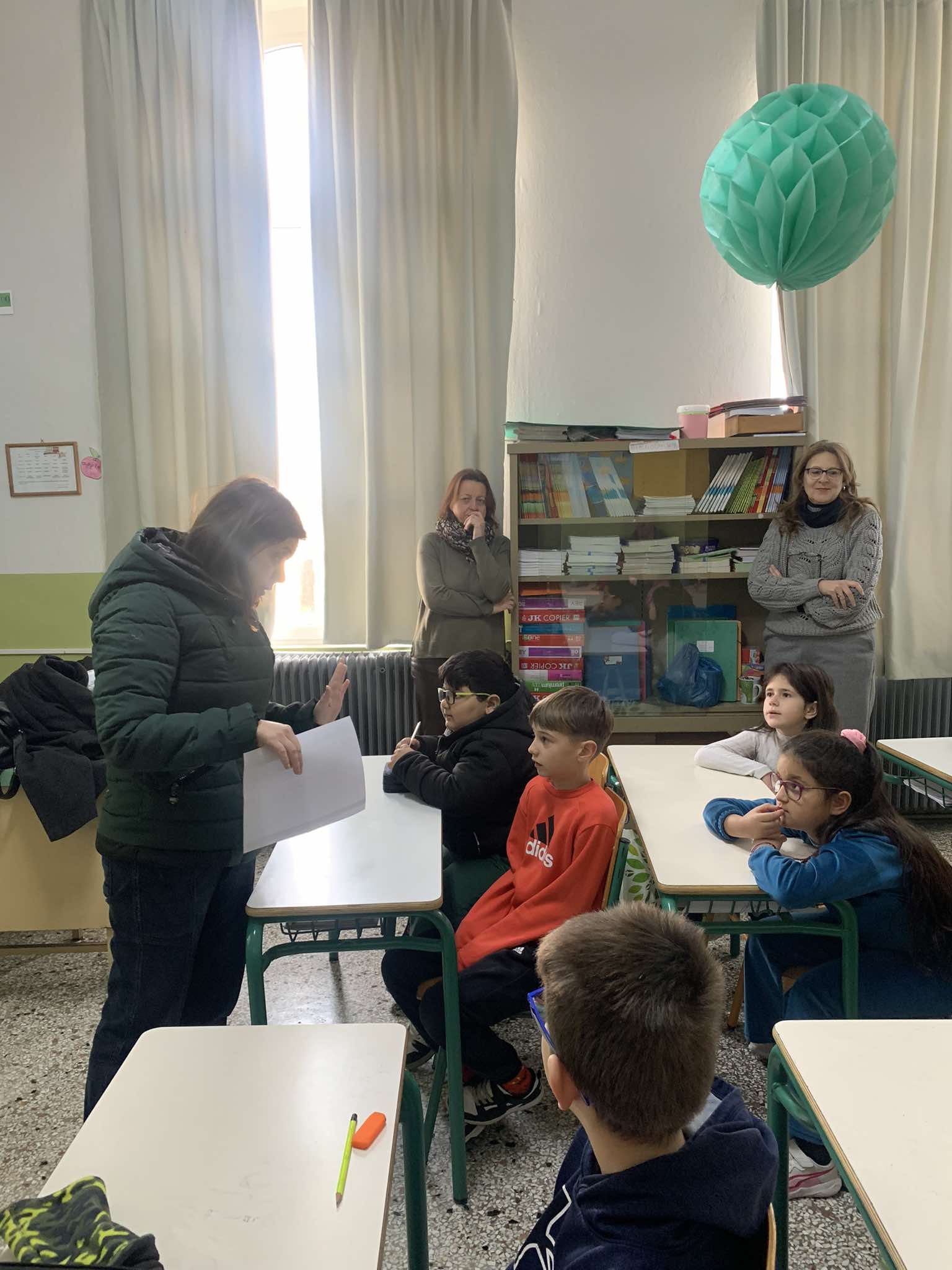 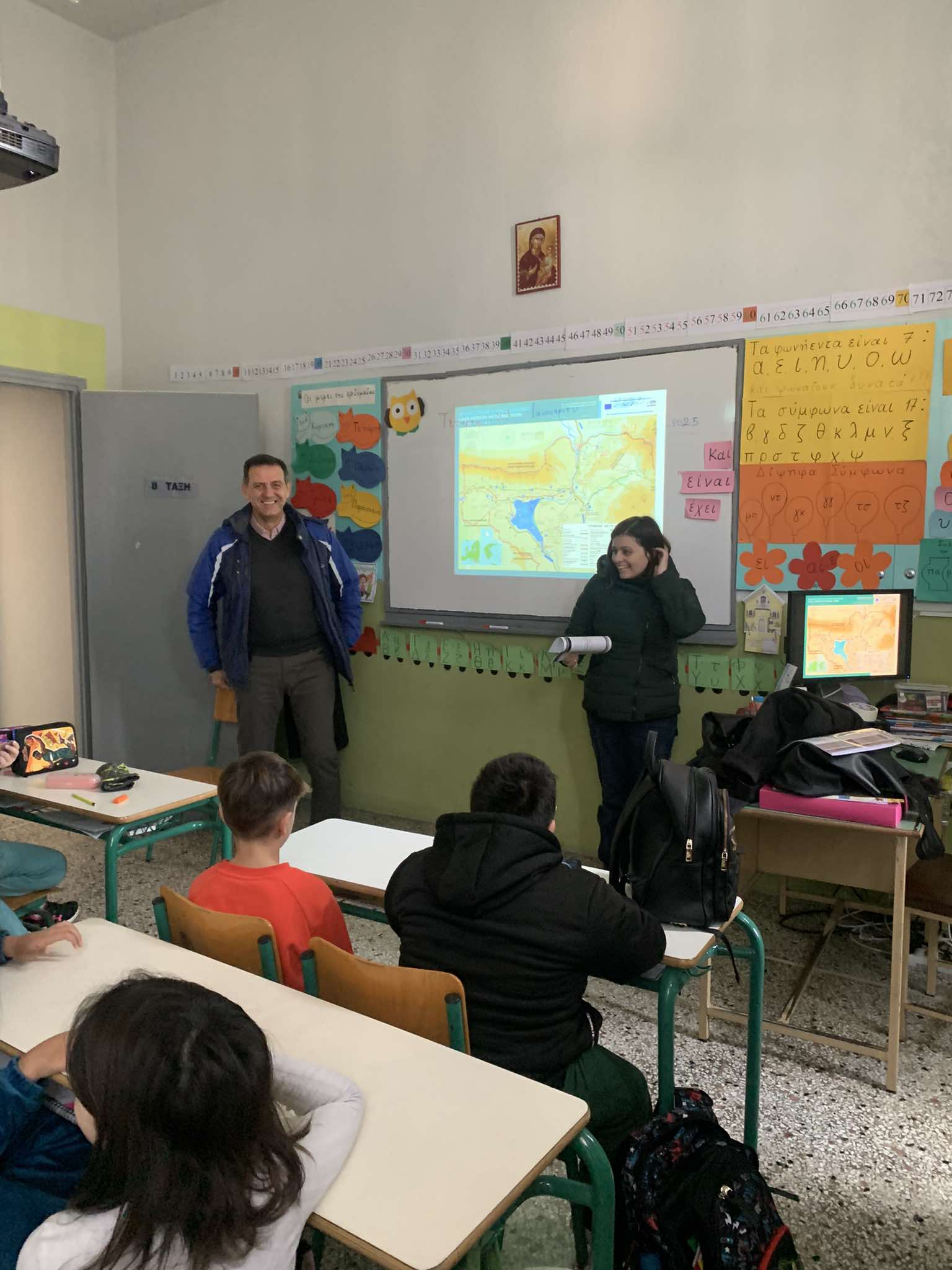 Συμπεράσματα
2ο Δημοτικό Σχολείο Ηράκλειας –
 Πέμπτη 
28 Μαρτίου 2025
εκπαιδευτική επίσκεψη στα ΚΕΠΕΑ Ποροΐων
Εκπαιδευτικές Δραστηριότητες
Βιωματικά Εργαστήρια
• Άμεση επαφή με το φυσικό περιβάλλον
• Παρατήρηση πουλιών με τηλεσκόπια
• Παρακολούθηση βουβαλιών
• Περιβαλλοντικά παιχνίδια και εξάσκηση προσανατολισμού
Μαθησιακά Οφέλη
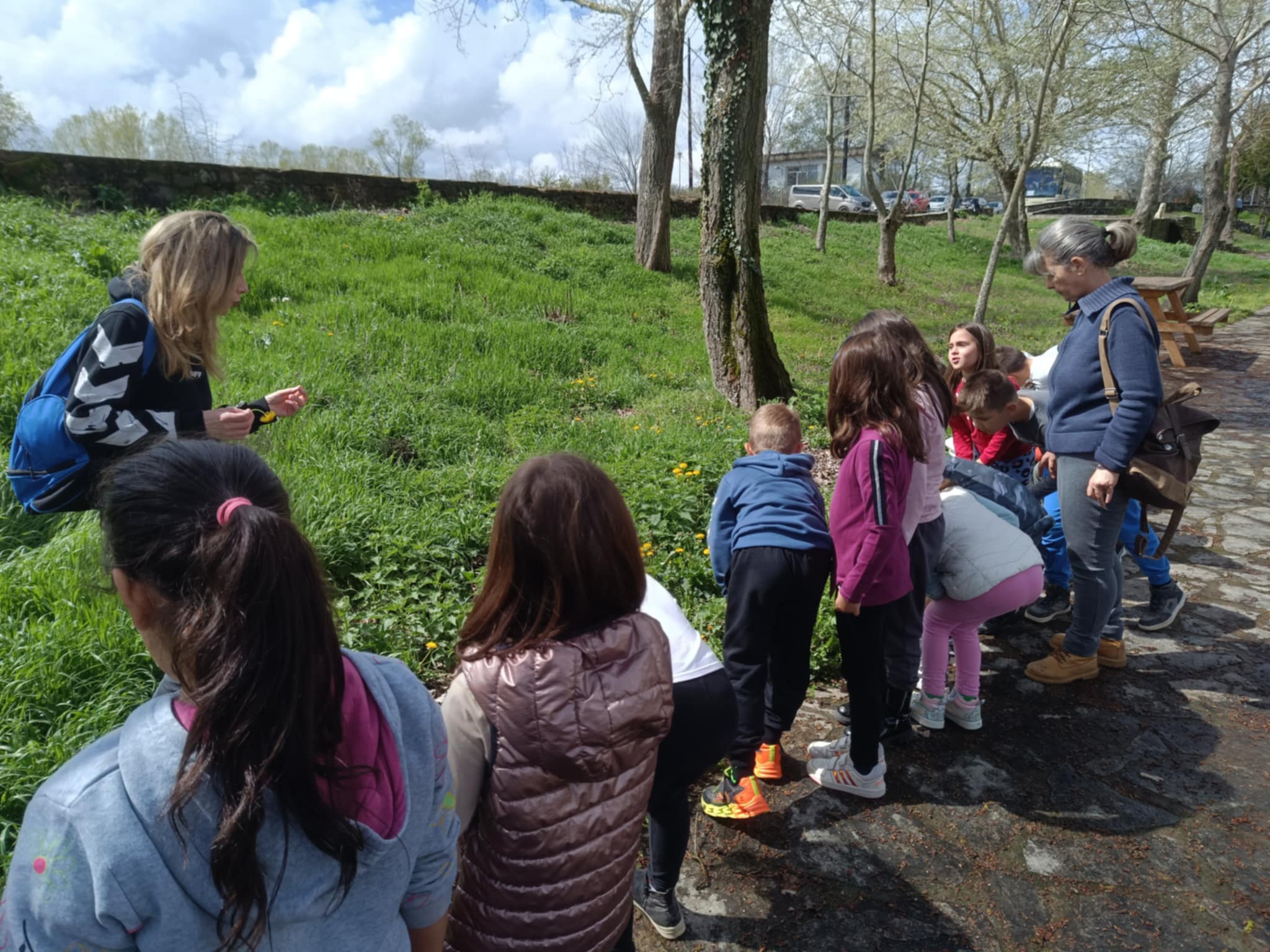 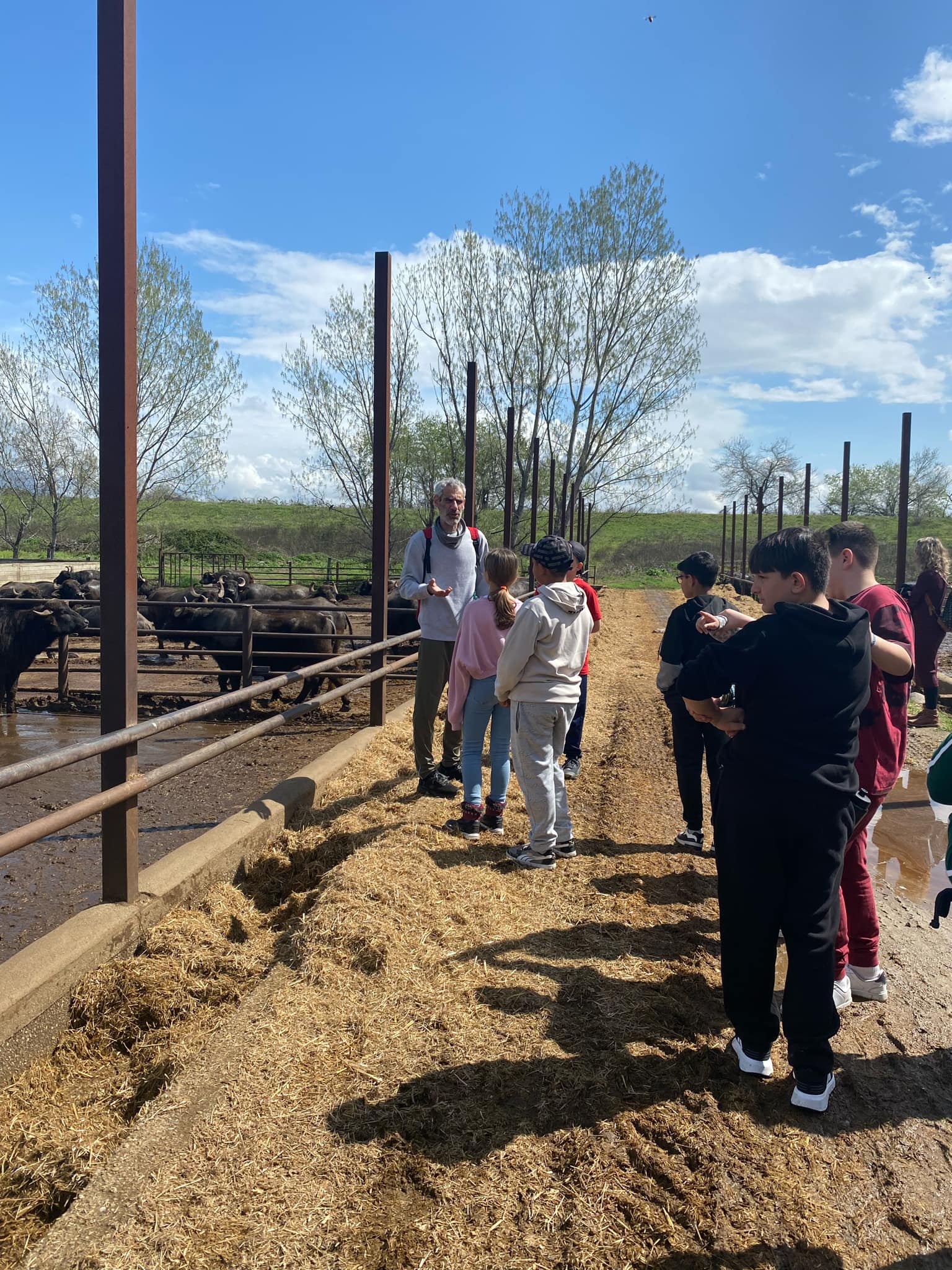 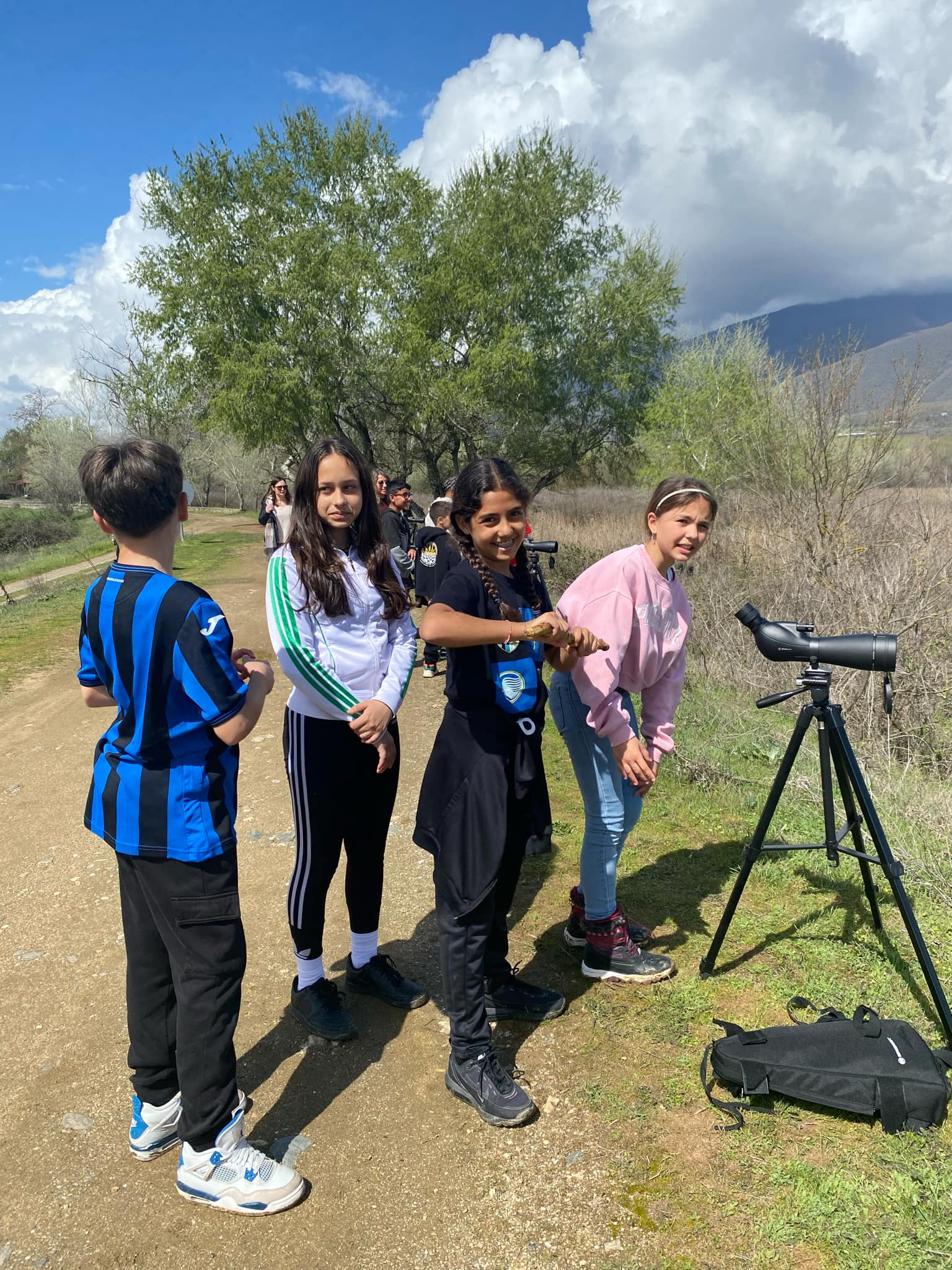 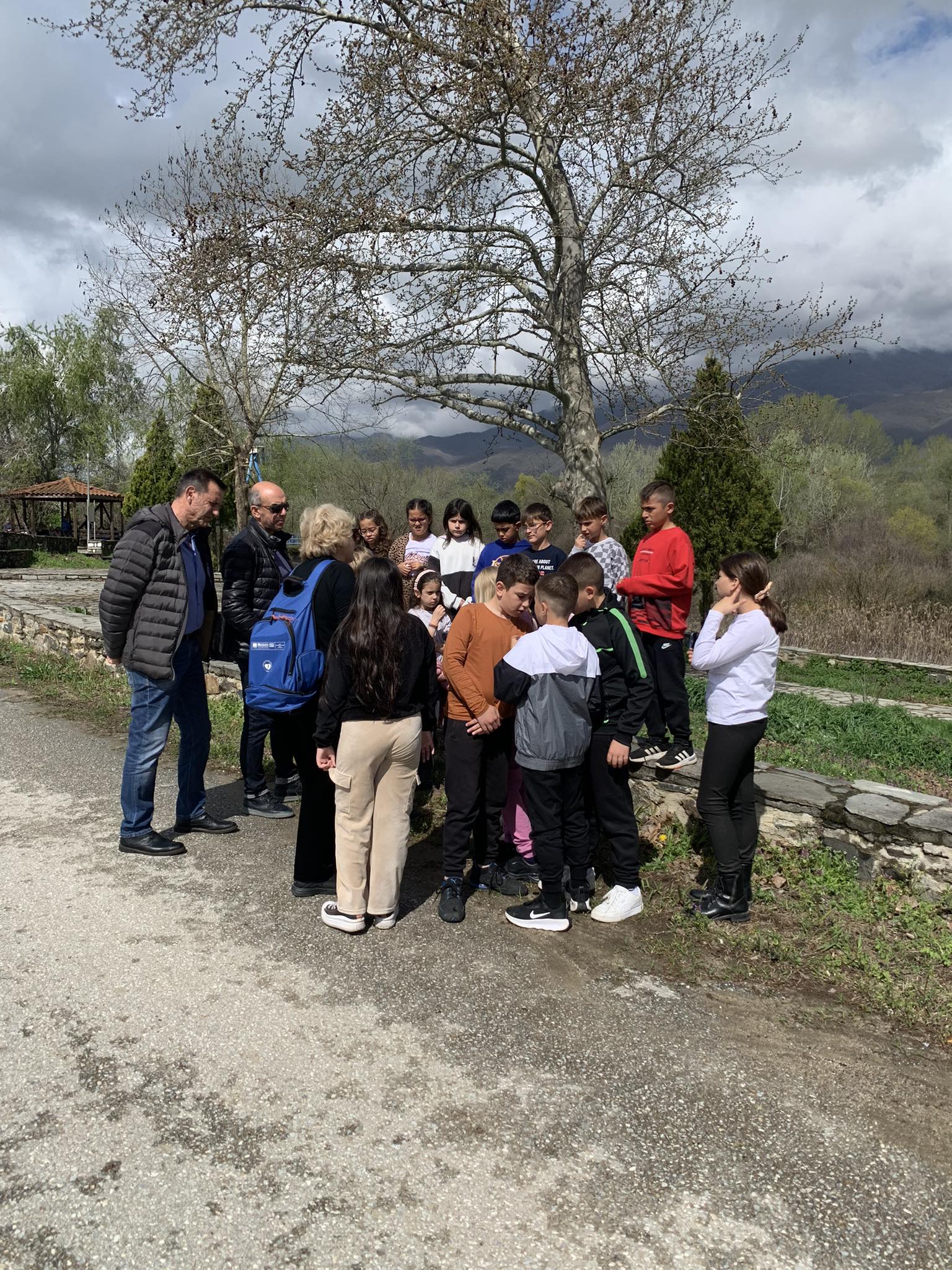 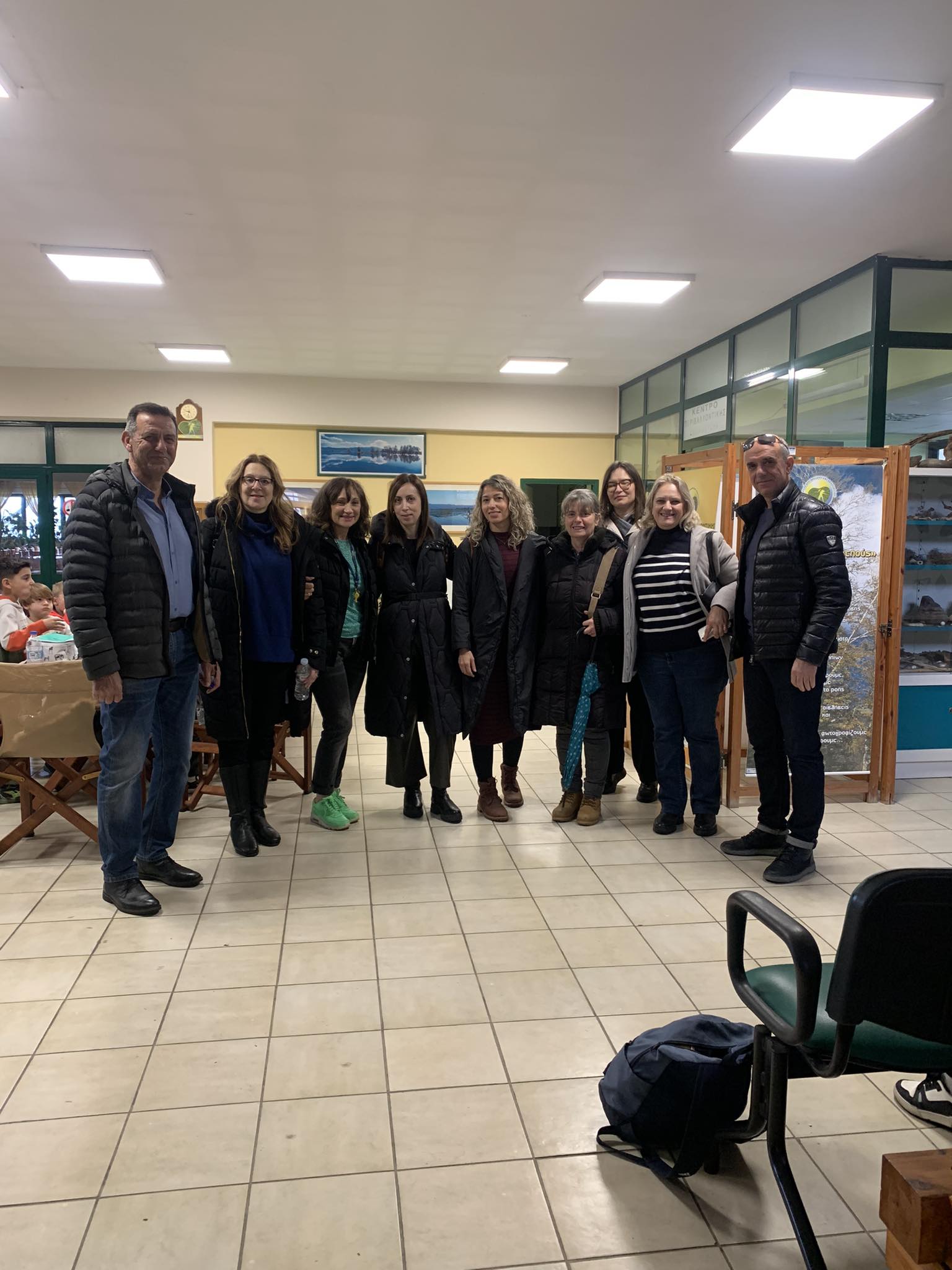 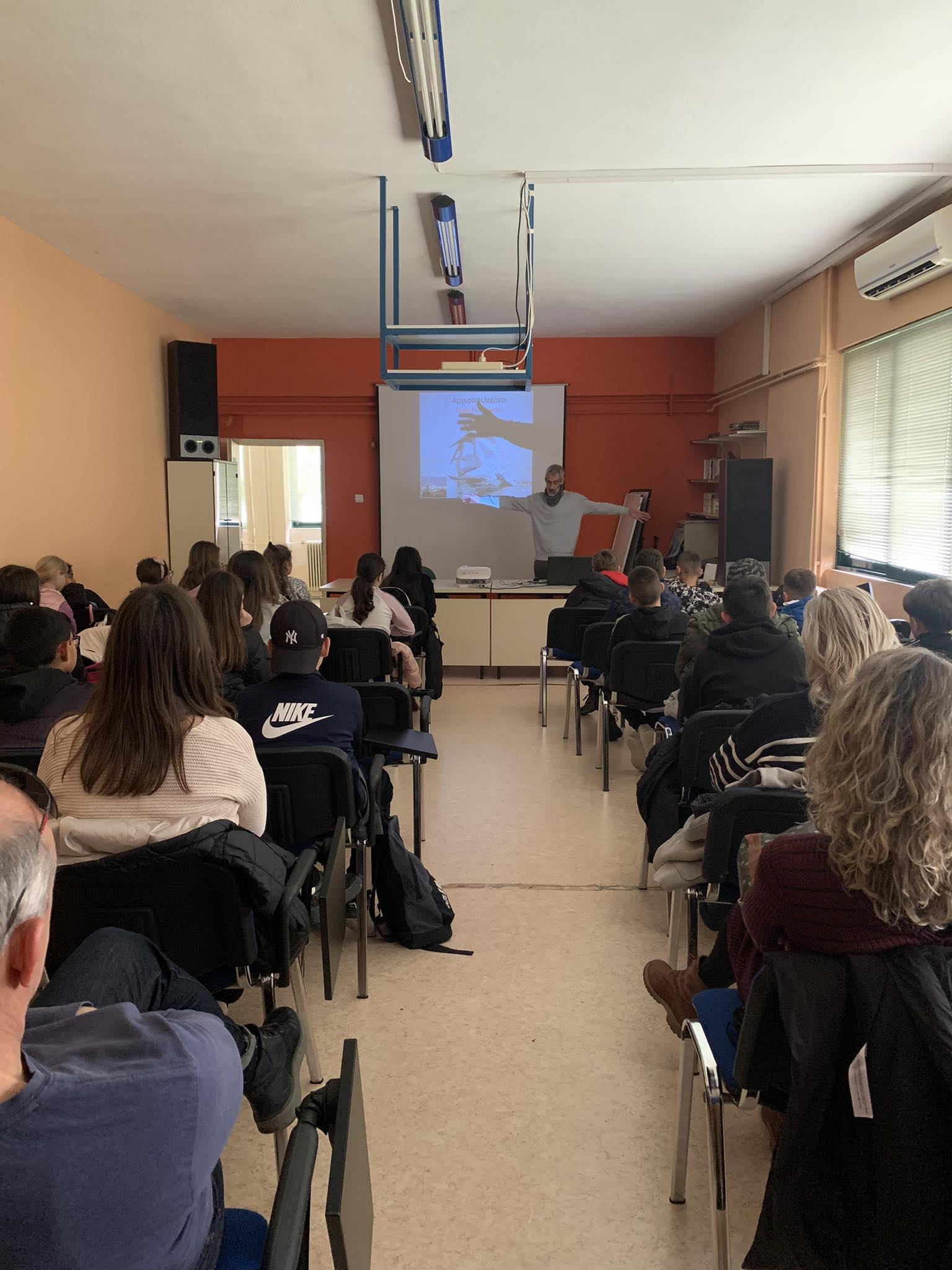 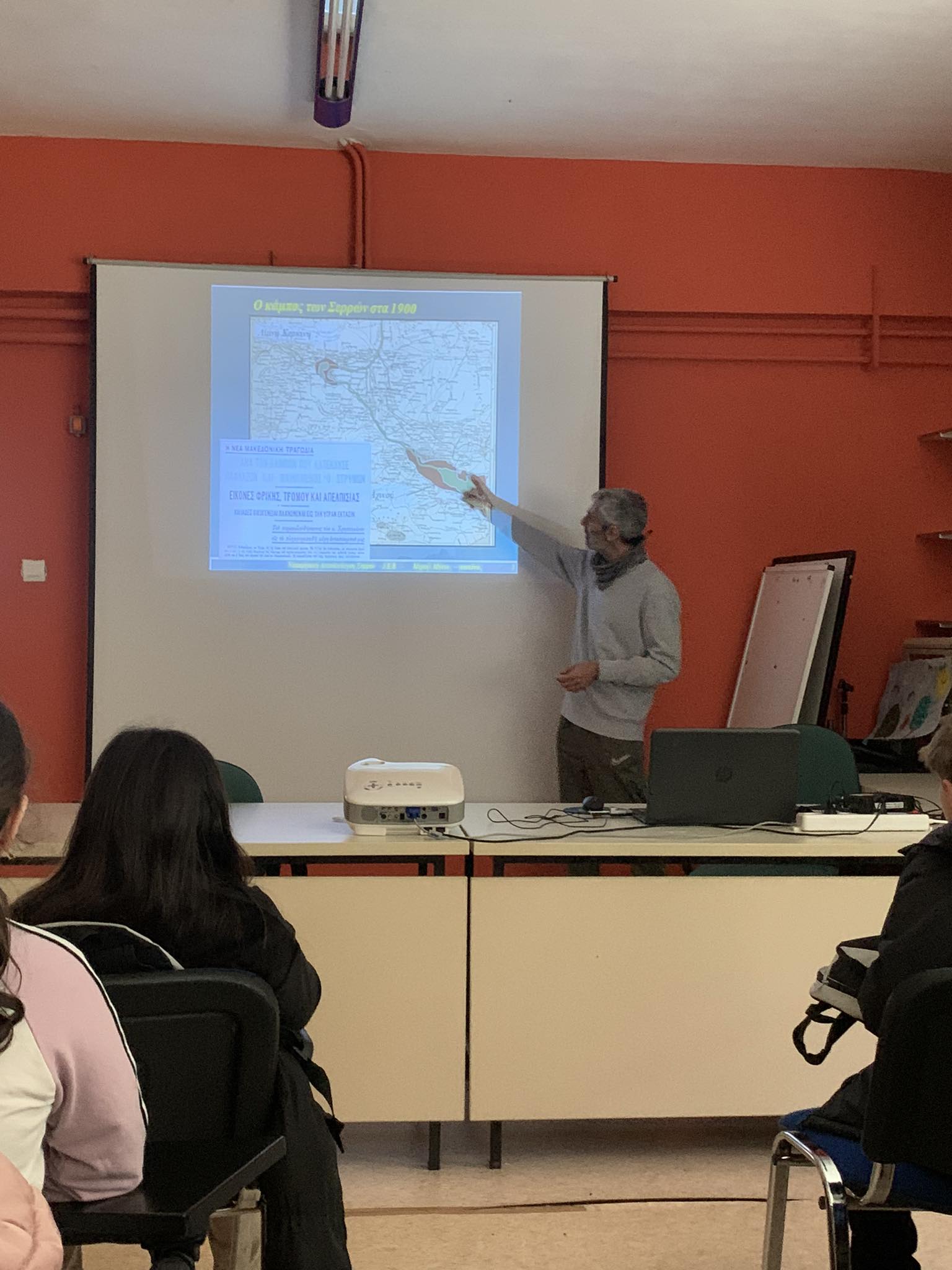 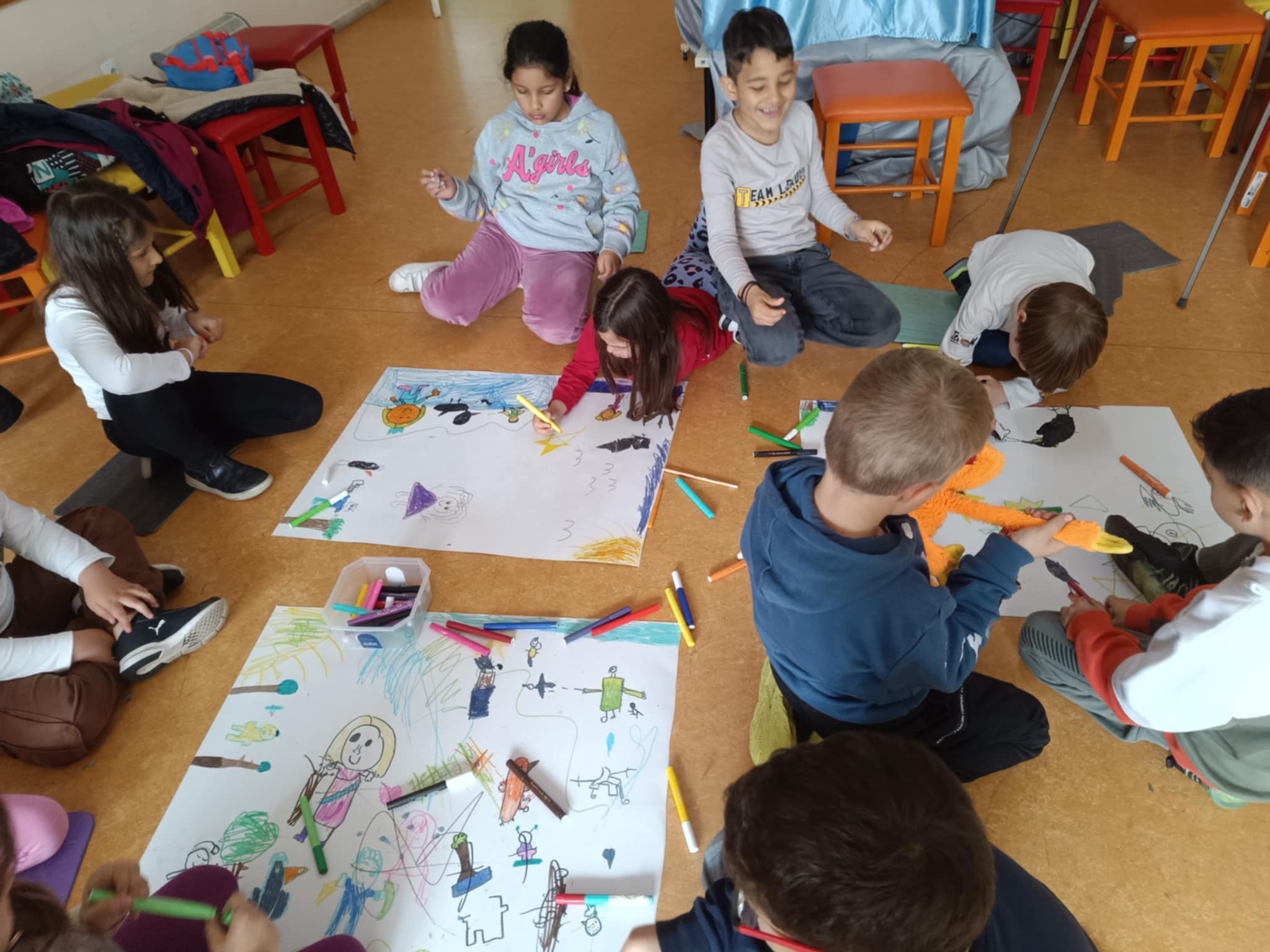 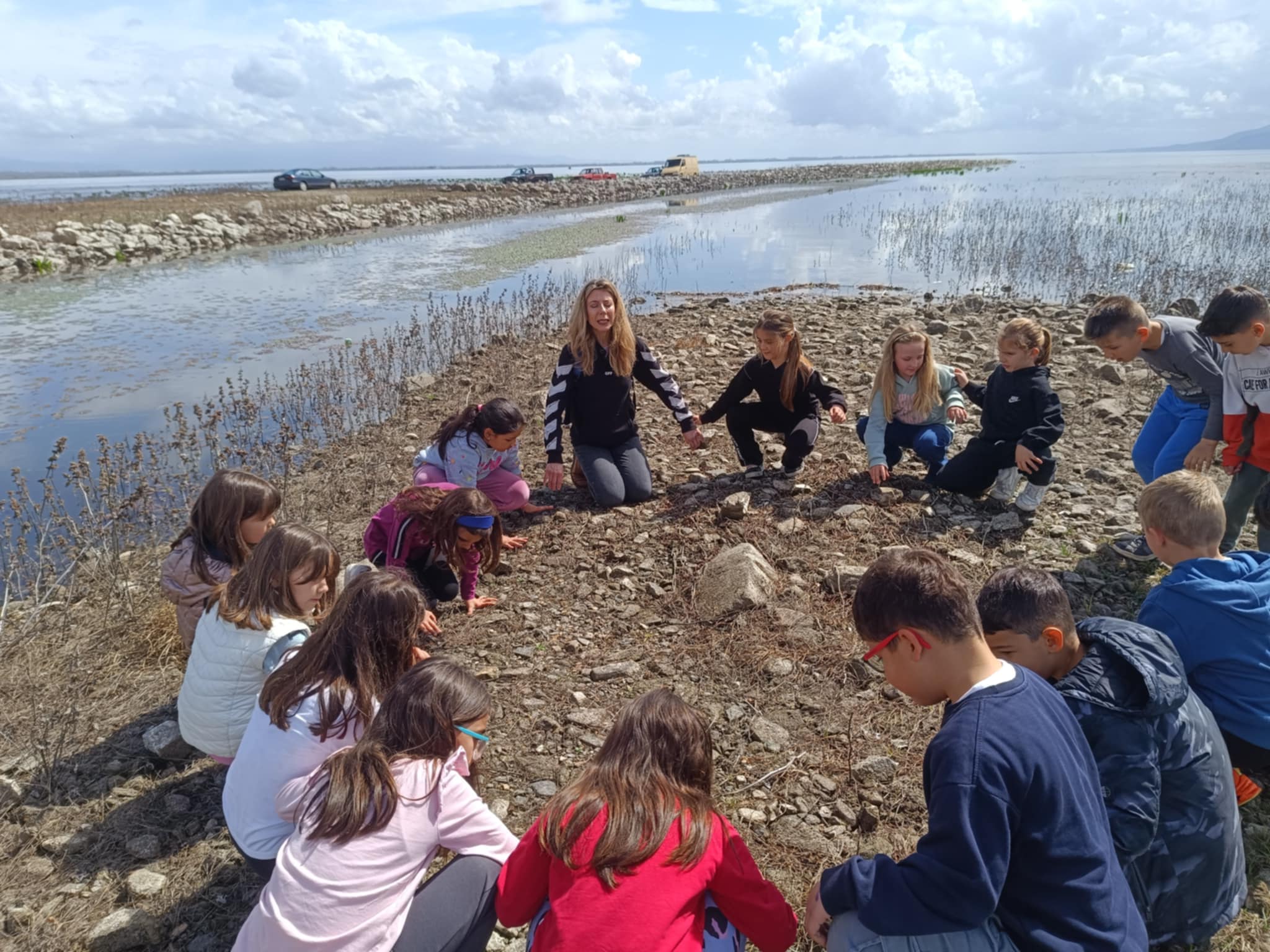 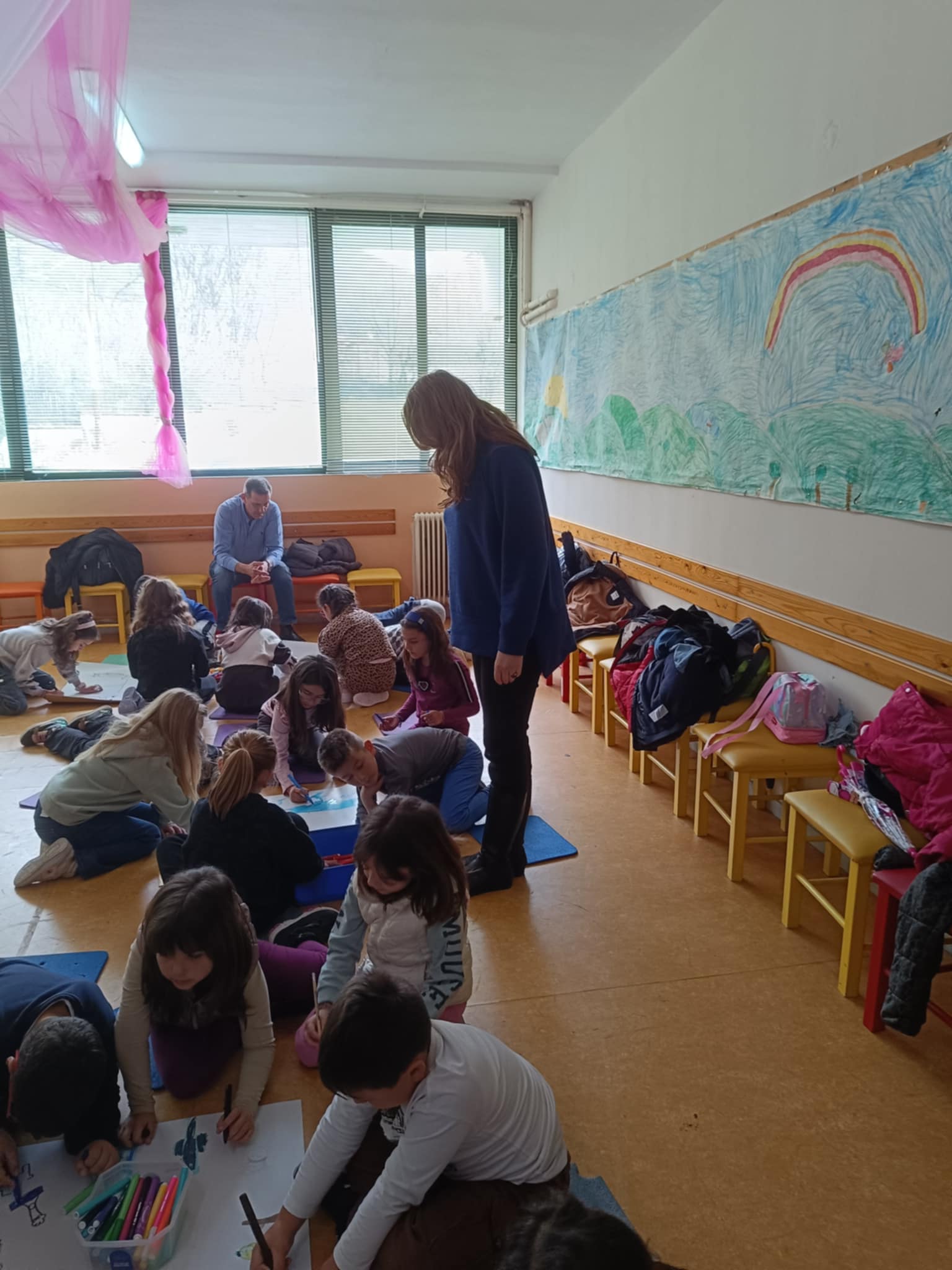 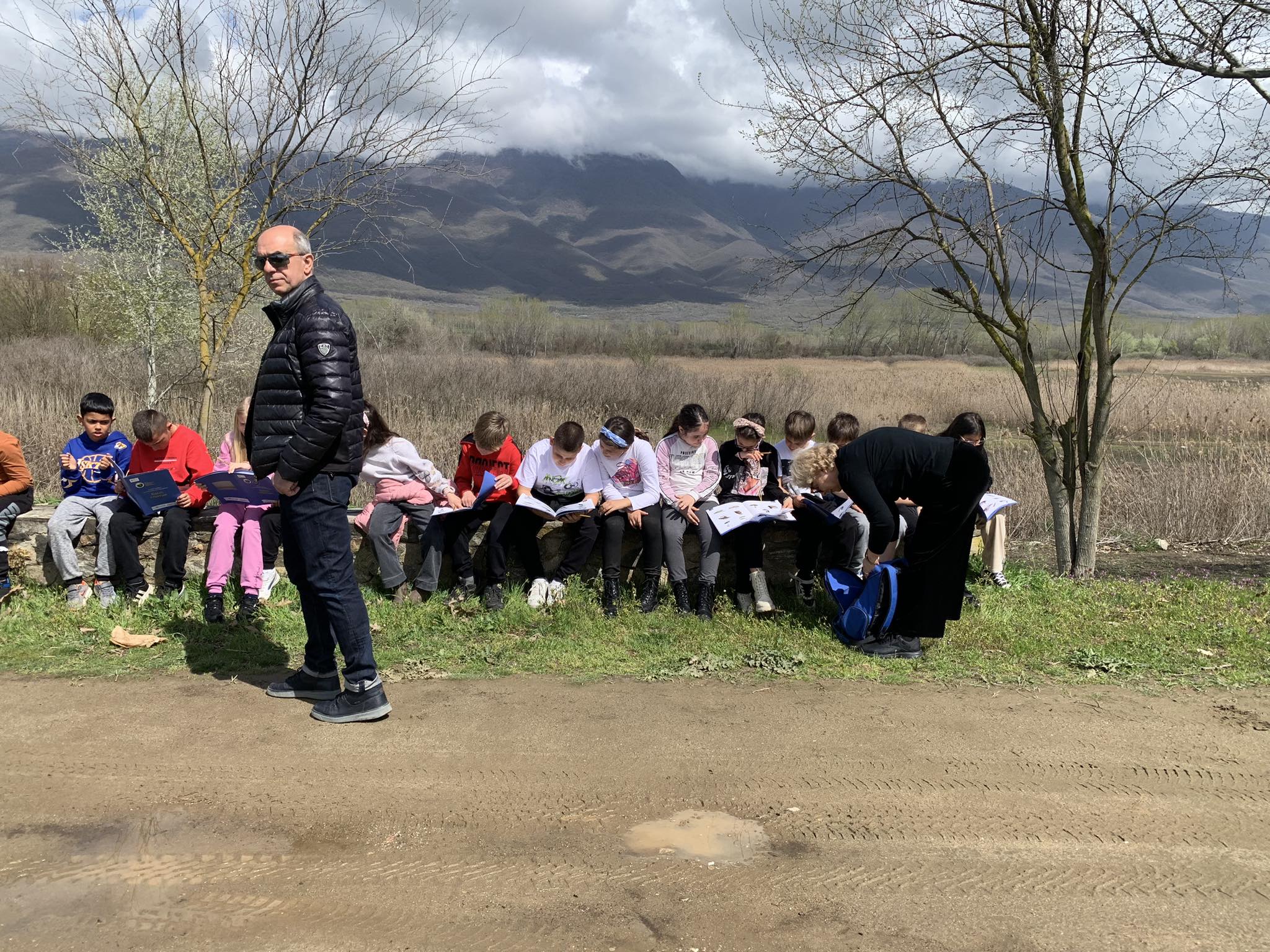 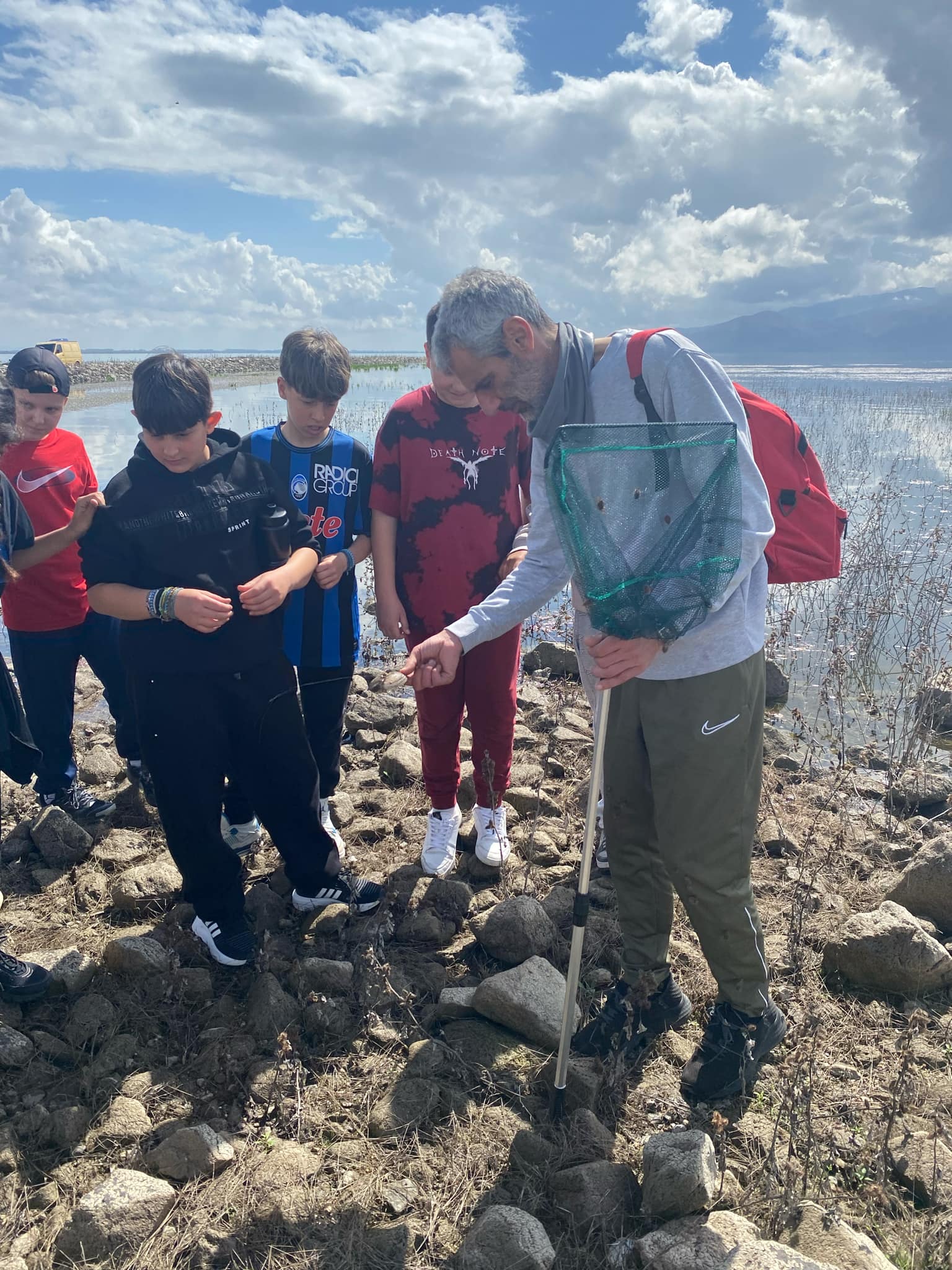 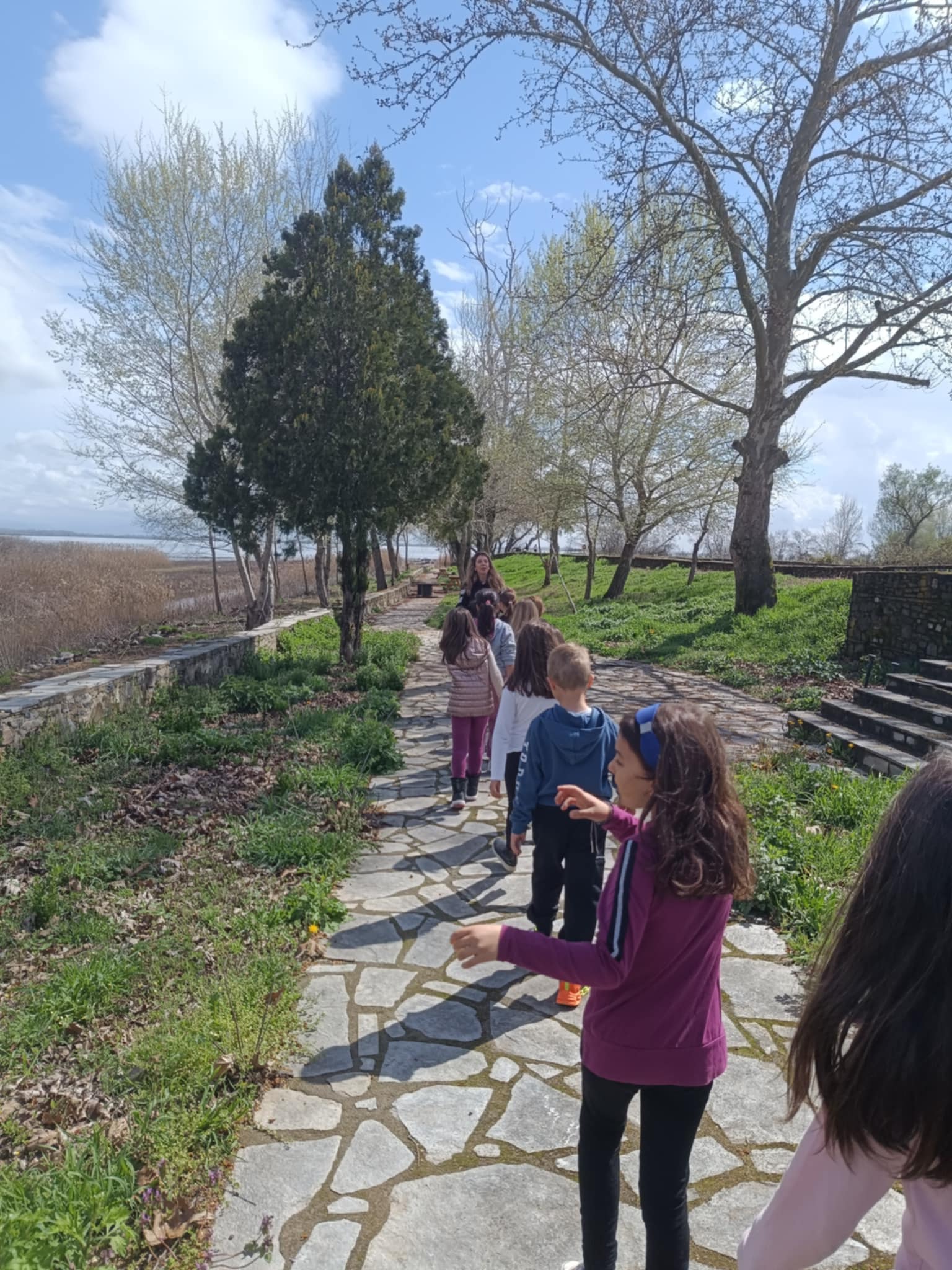 Συμπεράσματα
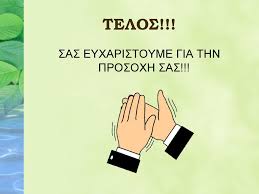